Komparační tabulky
Výchozí bod
Jednoduché četnostní tabulky kategoriálních proměnných
Kombinace dvou a více kategoriálních znaků
Úkoly:
Porovnání pozorovaných četnosti u dvou a více znaků
Zjištění zda mezi znaky existuje závislost
Pokud existuje závislost, jaká je její síla
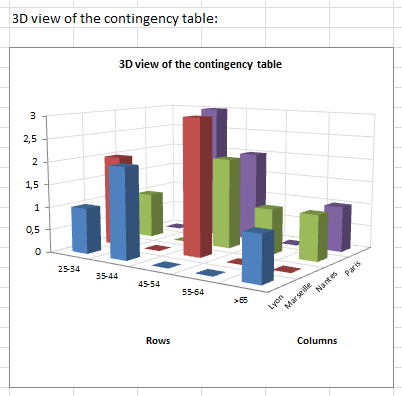 Schéma kontingenční tabulky - značení
Kontingenční tabulka je zápis o výskytu jevů v křížové kombinaci dvou kategorizací: řádkové  A = (A1, A2, … AR) a sloupcové B = B1, B2, … BC)  












n jsou absolutní četnosti výskytů
zaměníme-li písmena f místo n, dostaneme analogický záznam o relativních četnostech, součet hodnot v tabulce 1 (místo n)
Řádkové proporce
relativní četnosti fc/r dávají v součtu 1 v každém řádku (též v marginálním sloupci)
fc/r , f+C, fr+ jsou obvykle zaměňovány za 100* fc/r%; místo 1 pak je  v součtech 100%
Testování hypotézy o nezávislosti
nulová hypotéza - nezávislost řádkové a sloupcové proměnné
věta o součinu pravděpodobností: P(současně A i B) = P(A)*P(B)
v buňce(C,R) tedy očekáváme, že  podíl bude fCR = f+C* f+R
očekávaný počet v buňce(c,r)  je eCR  = n1+* n+2 /N
rezidua – rozdíl mezi skutečným  (observed) a očekávaným (expcected) počtem
testové kritérium  založeno na reziduích
použitelné testy
Pearsonův c2 test o nezávislosti
likelihood ratio
rozdělení c2 s (R-1)*(C-1) stupňůvolnosti
podmínky použití
očekávané četnosti pod 5 maximálně v 1/5 buněk
Měření intenzity vztahu
míry pro číselné vyjádření síly závislosti
Cramérovo V
vychází ze statistiky χ2
interval 0 – 1, bez závislosti až po silnou závislost
Koecifient  
vychází ze statistiky χ2
maximální hodnota (q-1)^1/2 - horší interpretace
čím vyšší, tím silnější závislost
Koecifient kontingence 
vychází ze statistiky χ2
maximální hodnota (1-1/q)^1/2 - horší interpretace
čím vyšší, tím silnější závislost
q =min(R,C)
Další míry síly závislosti
Označují se jako predikční míry
Dělí se podle použití kategoriální proměnné
Odstraňují nevýhody měr vycházejících z chí - kvadrátu
Nejznámější nominální míry
Goodmanův koeficient lambda
Goodman - Kruskalovo tau

Nejznámější ordinální míry
Somerův koeficient
Koeficient gamma